Supplemental figure 1
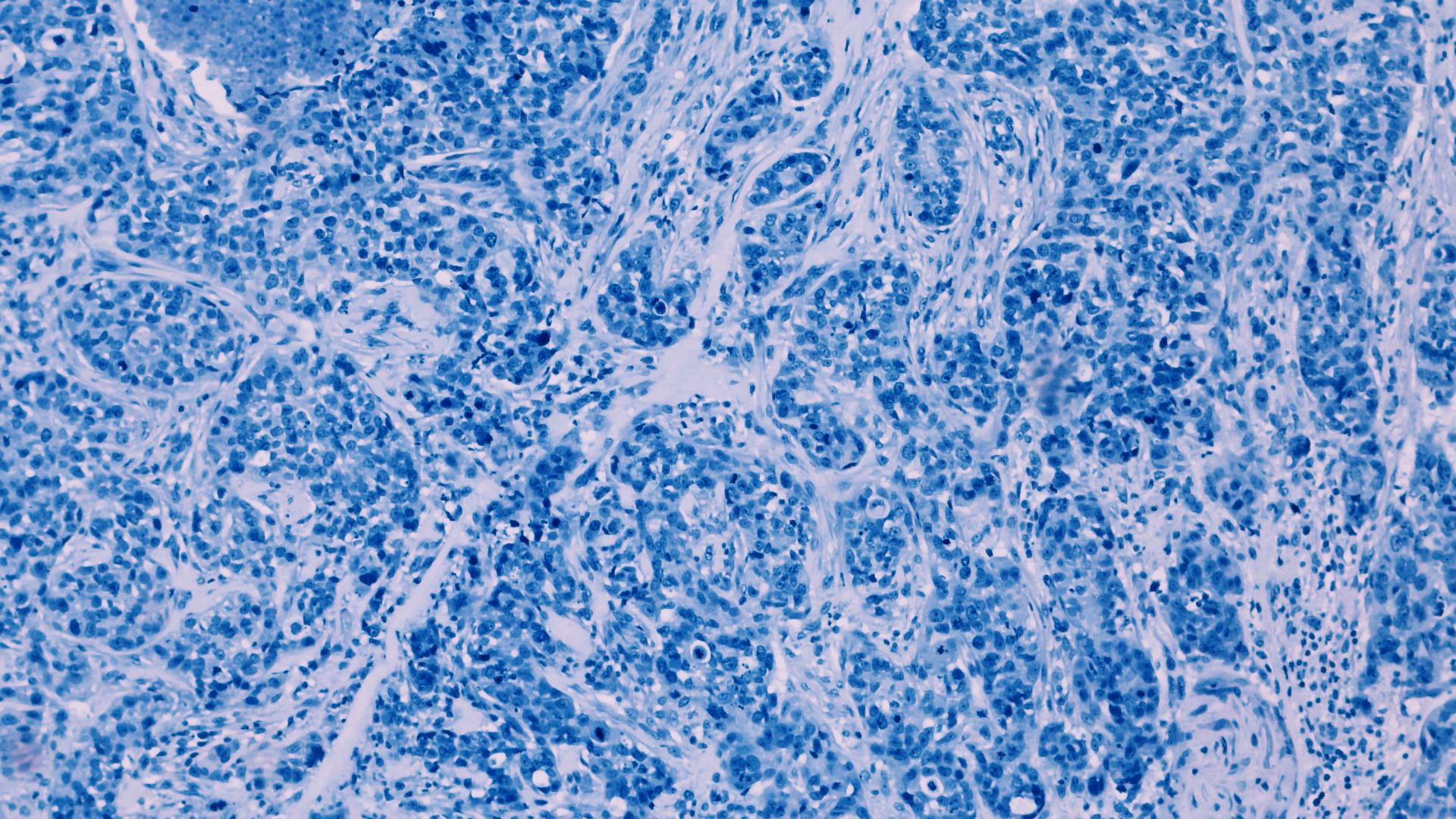 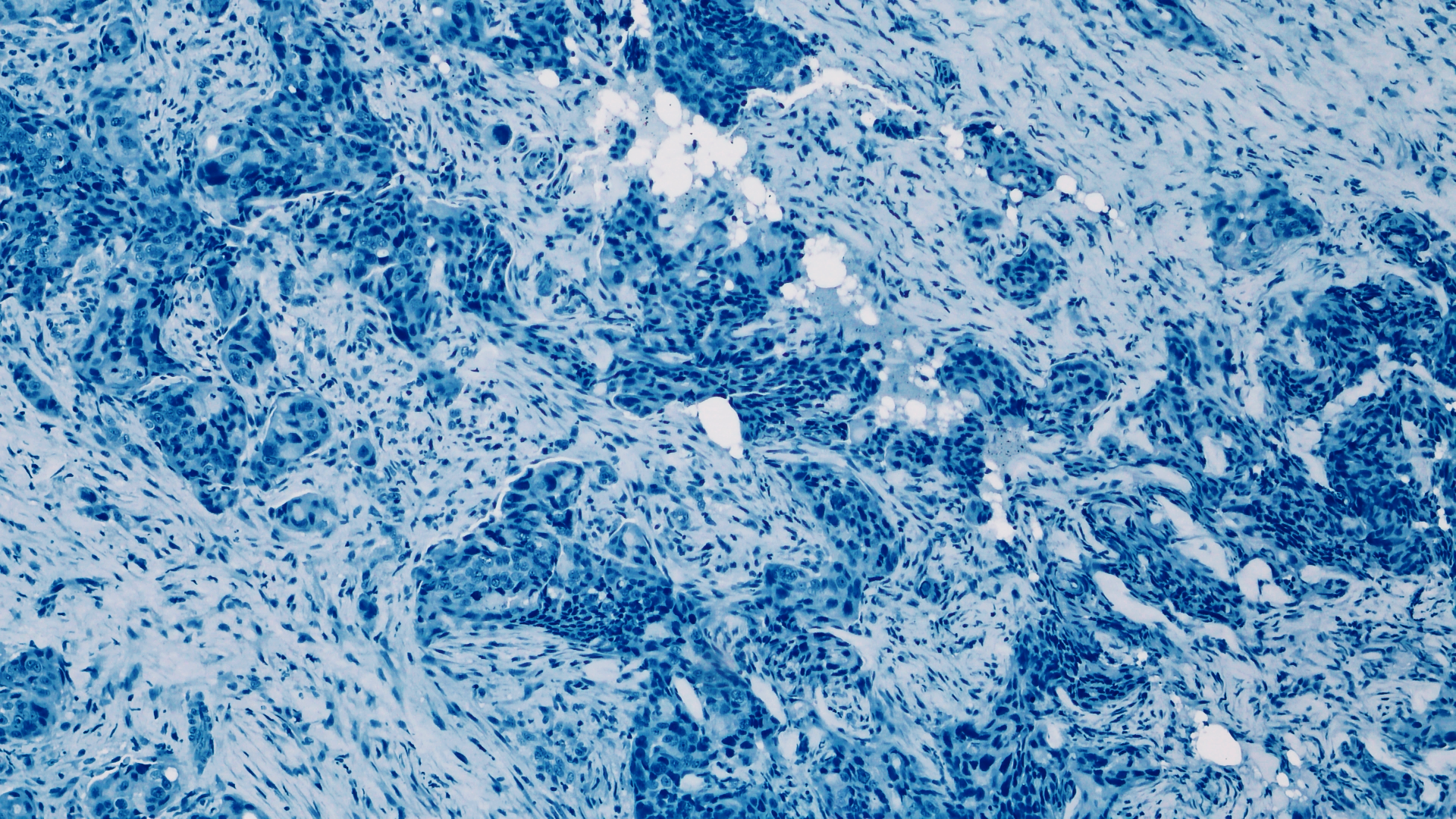